Mandatos formales
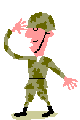 3 moods to Spanish
Indicative
Actions, events, facts
Subjunctive
Desires, doubts, the unknown, abstract, emotions
Imperative
commands
Formal commands
Used with people you address as usted or ustedes
	- someone/people you do not know
	- someone/people you need to show respect
	- used more often than tú commands
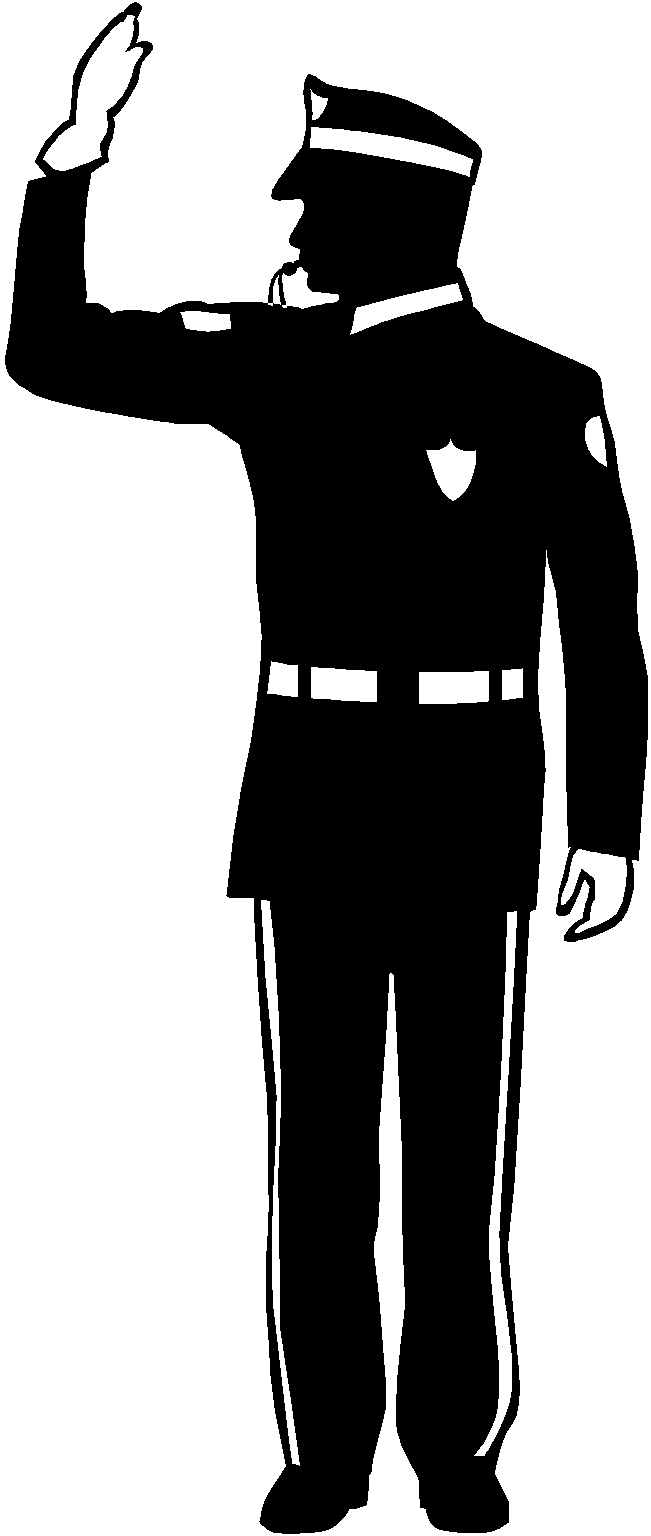 Ejemplos:
¡Hable con ellos, don Francisco!  
Talk with them, Don Francisco.

¡Laven los platos ahora mismo!
Wash the dishes right now.

¡Coma frutas y verduras! 
Eat fruit and vegetables.

¡Beban menos té y café!
Drink less tea and coffee.
Ud./Uds. command
For regular formal commands, there are basic steps:
Conjugate the infinitive into the yo form present tense.
Drop the – o
If the infinitive ends in –er/-ir, add – a or an.
If the infinitive ends in –ar, add – e or en.
Ejemplos
Speak! (to Ud.)
Hablar
hablo
habl
hable
¡Hable Ud.!
Run! (to Uds.)
Correr
corro
corr
corran
¡Corran Uds.!
Ejemplos
Come! (Ud.)
Venir
vengo
veng
venga
¡Venga Ud.!
Be good! (Ud.)
Ser
soy
there is no “o” to drop?
Yo forms
Verbs with irregular yo forms maintain the same irregularity in their formal commands.
Oiga, don Francisco.   (Oír)
Listen, Don Francisco. 
Ponga la mesa, por favor.  (Poner)
Set the table, please.
¡Salga inmediatamente! (Salir)
Leave immediately!
Stem changers
Note also that stem-changing verbs maintain their stem-changes in Ud. and Uds. commands.
Why do you think that is?
e:ie     (ej: perder)
No pierda la llave.		Cierren la puerta.
o:ue    (ej: volver)
Vuelva temprano, joven.      Duerman bien, chicos.
e:i 	      (ej: servir)
Sirva la sopa, por favor.       Repitan las frases.
Irregulars:
There are many irregulars that have special cases depending on the ending of the infinitive.  

The good thing is that they are the same for both Ud. and Uds. commands (they also apply to negative tú commands).

Ej: SER - the yo form is “soy” - does not end in “o”
Unfortunately, you just need to memorize these.
Irregulars
The following verbs have irregular formal commands.
		Ud. Command			Uds. command 
dar 			dé					den
estar 			esté				estén
ir 				vaya				vayan
saber 		sepa				sepan
ser 			sea				sean
What do you notice about all of these verbs?
Negative Commands
To make it negative add the word NO. 

It means DON’T do something.

Ej: 	Don’t dance! (Ud.)
		¡No baile!
CAR GAR ZAR
One category of  irregulars with Ud./Uds. commands
-gar		g to gu
-car		c to qu
-zar		z to c
Since all three are –ar endings, you add –e or –en to the end
Ejemplos - CAR GAR ZAR
-gar		-gu-		llegar – No llegue Ud.
							No lleguen Uds.
-car		-qu-		tocar – No toque Ud.
							No toquen Uds.
-zar		-c-		empezar – No empiece Ud.
							No empiecen Uds.
práctica
Ud. command
Neg. Uds. commands
jugar
distribuir
mirar
tener
levantarse
ponerse